Харківський національний медичний університетКафедра медичної та біоорганічної хімії «Медична хімія»
Лекція № 19


Осмос і осмотичний тиск. 
Роль осмосу в біологічниз системах.

Лектор: доцент Петюніна В.М.
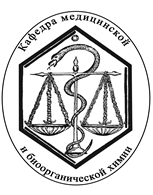 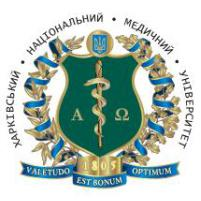 План лекції
Осмос і осмотичний тиск.
 Закон Вант-Гоффа. 
	Колігативні властивості розчинів електролітів. Ізотонічний коефіцієнт.
Роль осмосу в біологічних системах. Онкотичний тиск.
Осмометрія.
Осмос і осмотичний тиск
Осмос – це однобічна дифузія розчинника через напівпроникну мембрану із чистого розчинника у розчин або з розчину з меншою концентрацією у розчин з більшою концентрацією.
Осмотичний тиск - надлишковий гідростатичний тиск на одиницю площі напівпроникної мембрани при встановленій осмотичній рівновазі.
Закон Вант-Гоффа
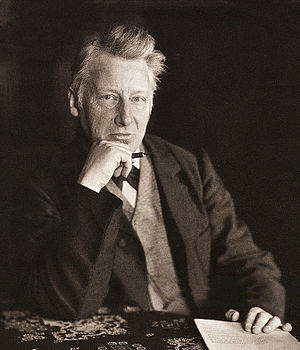 Ізотонічний коефіцієнт
Колігативні властивості розчинів електролітів.
P = icRT
ΔTзам = iKкb(x)
ΔTкип = iKеb(x)
Роль осмосу в біологічних системах. Онкотичний тиск.
Осмотичний тиск біологічних рідин підтримується на досить сталому рівні, що регулюється роботою нирок, виділенням поту, вмістом водяної пари у видихуваному повітрі. 
Осмотичний тиск крові людини становить 700–800 кПа. 
Цьому осмотичному тиску відповідає осмотична концентрація у плазмі крові при 37 °С: від 0,287 моль/л до 0,303 моль/л. 
Онкотичний тиск – це частина осмотичного тиску крові, обумовлена високомолекулярними сполуками й становить 3,5–3,9 кПа.
Розчини які застосовуються у медичній практиці.
Ізотонічні розчини – розчини з однаковим осмотичним тиском відносно стандарту. 
Ізотонічними стосовно крові є 0,9% розчин NаСl або 5% розчин глюкози. 
Гіпертонічні розчини – розчини з більшим осмотичним тиском відносно стандарту. 
Гіпертонічними стосовно крові є 10% розчин NаСl, 20 або 40% розчини глюкози. 
Гіпотонічні розчини – розчини з меншим осмотичним тиском відносно стандарту. 
Гіпотонічними стосовно крові є розчин NаСl з концентрацією меншою ніж 0,9%, розчин глюкози з концентрацією меншою ніж 5%.
Гемоліз
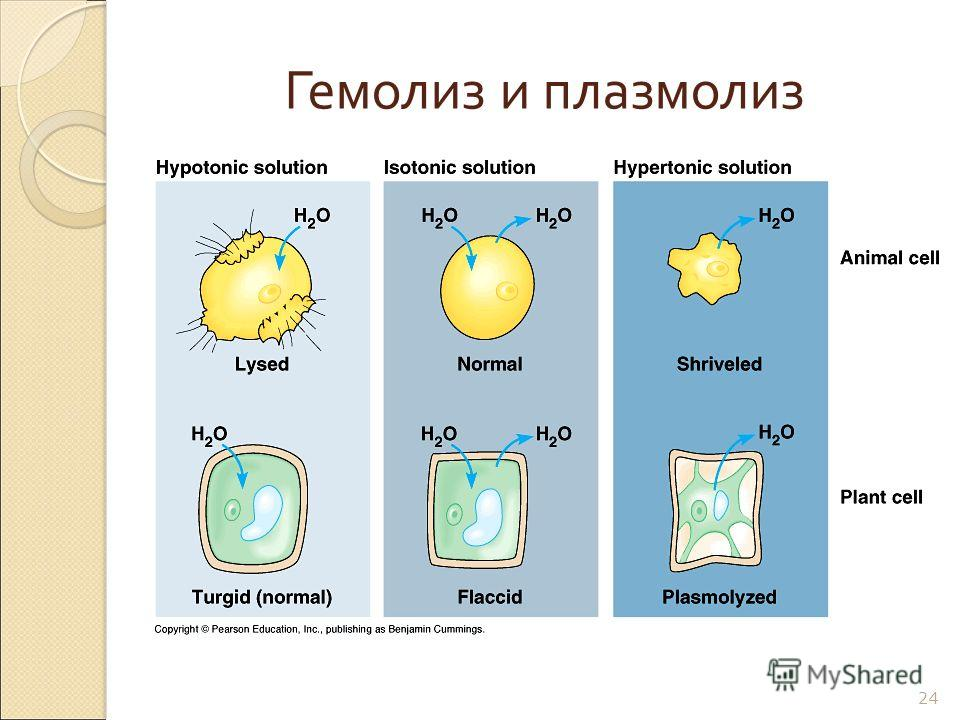 Плазмоліз